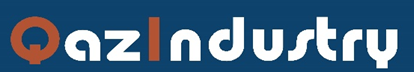 Mining and metallurgical INDUSTRY
January-November 2021
trln tg
NKR
PVI
9,8 
Trln tg.
MINING OF METAL ORES – 103,9%
Akmola 
region
IMPORT 39,1%
EXP 60,9%
METALLURGY – 99,3%
Pavlodar 
region
Kostanay region
WKR
$6,4 
bln.
Aktobe region
Atyrau region
$10,5 bln
$2,5 bln
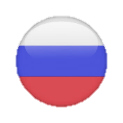 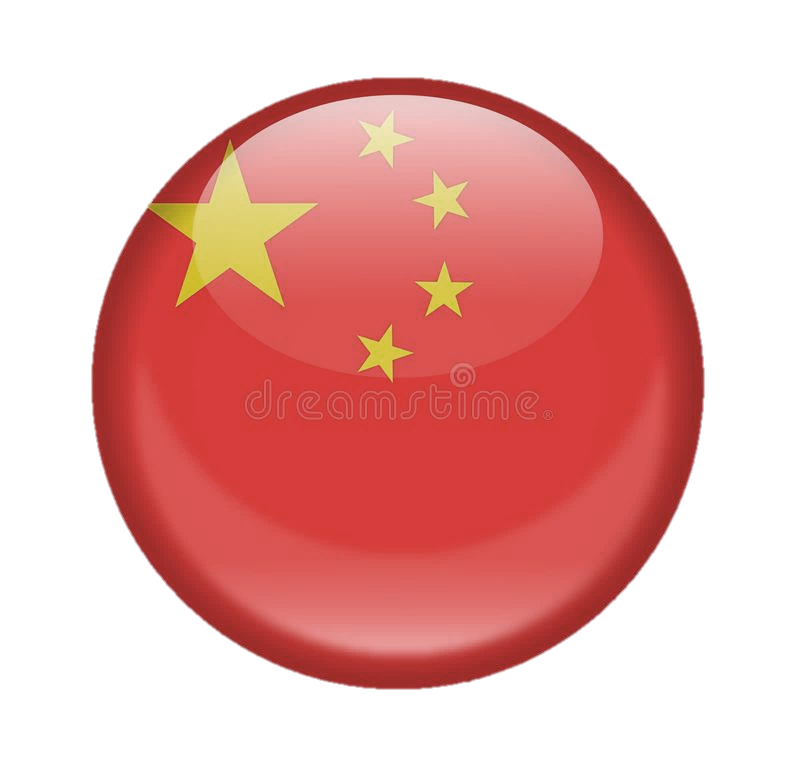 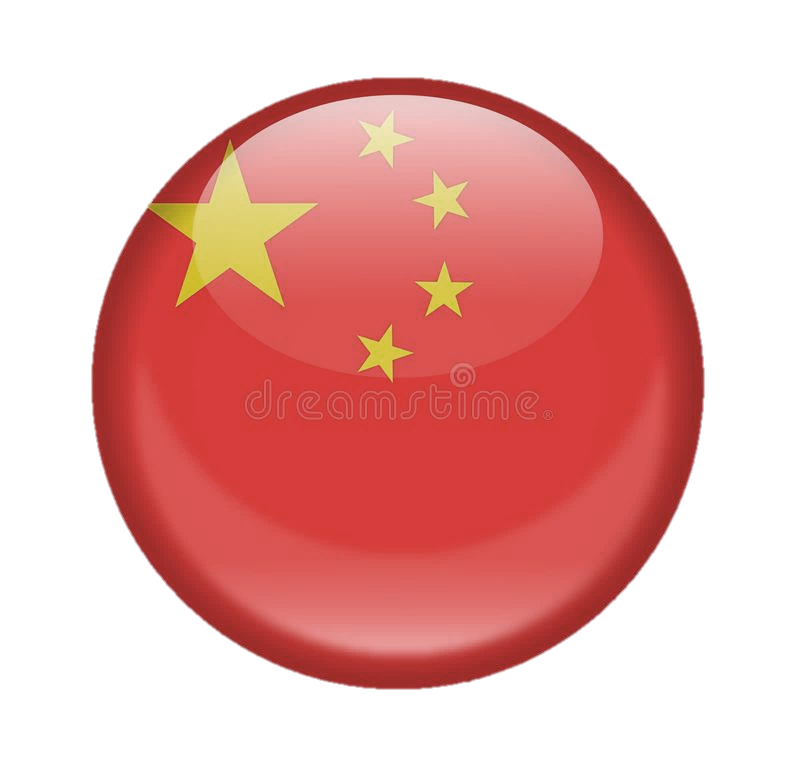 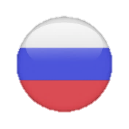 Almaty 
region
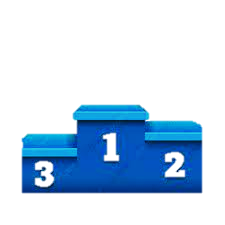 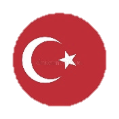 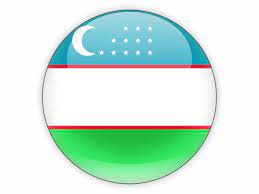 1 032,0
240,1
420,7
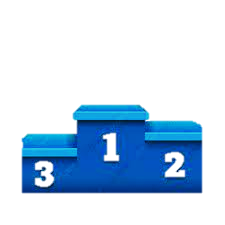 Zhambyl 
region
Mangystau 
region
Kyzylorda 
region
1 293,3
450,8
2 434,5
EKR
EXPORT
MARKET
IMPORT
Karaganda region
Market, export and import data for 10 months of 2021
Production volume by regions for January-November 2021, billion tenge
115,9
Turkestan 
region
3,0
11,6
Nur-Sultan
588,6
0,83
32,9
34,1
Almaty
71,1
3,7
73,1
"Kazakhstan Center of Industry and Export "QazIndustry“ JSC
RoK, 010000  Nur-Sultan, Kabanbay Batyr av, 17, phone: +7 (7172) 79 33 90 www.qazindustry.gov.kz
Shymkent
40,7